Figure 2. Model performance in object array images and natural-background images. Example object array images (A,C) and ...
Cereb Cortex, Volume 26, Issue 7, July 2016, Pages 3064–3082, https://doi.org/10.1093/cercor/bhv129
The content of this slide may be subject to copyright: please see the slide notes for details.
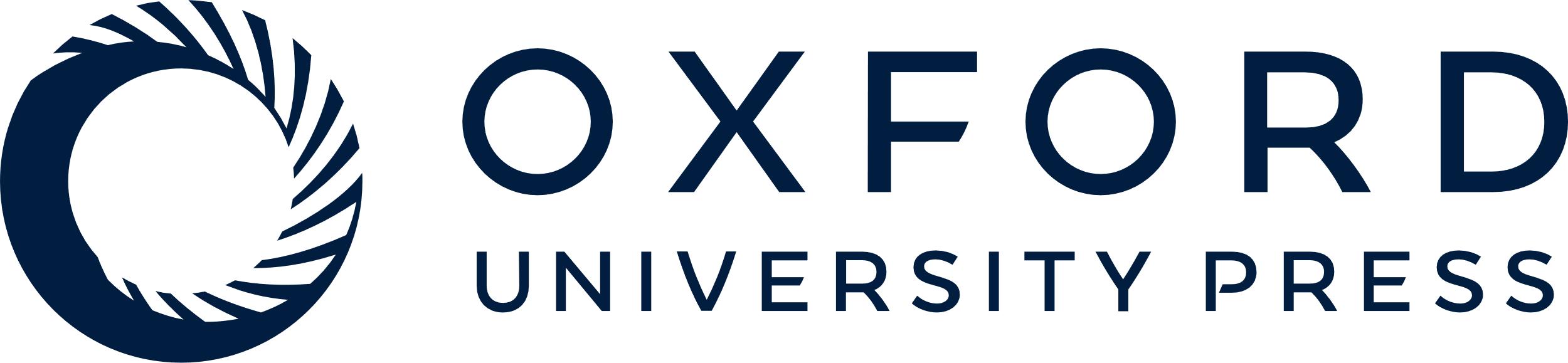 [Speaker Notes: Figure 2. Model performance in object array images and natural-background images. Example object array images (A,C) and natural-background images (B,D) used for testing the model. The target object is a top hat in A,B and an accordion in C,D. (E–H) Output of the model for each of the images in A–D. We show the priority map (AO(x, y), top layer in Figure 1), after smoothing (see color map on the right, arbitrary units, Methods). (I–K) Performance of the model (asterisks) in locating 40 target objects in 40 object array images containing 9 objects (I,J) and 40 natural-background images (J,K). For each possible number x of fixations (1 ≤ x ≤ 5)), the y-axis indicates the proportion of all images in which the target was found within the first x fixations. Error bars indicate standard error of the mean across all 40 objects. Dashed line with circles: model performance when the normalization step is omitted (no denominator in eq. 5). Dotted lines with hexagons: model performance when feedback weights are randomly shuffled among objects for each input image. Dashed line with squares: priority maps generated by a purely bottom-up saliency model that has no information about the target object (Walther and Koch 2006). The gray horizontal lines in I and J indicate increasing multiples of 1/9. I and K use an “oracle” verification at each fixation point to determine whether the target fixation is correct or not. In contrast, J and L use a target validation system as illustrated in Figure 1 (Methods).


Unless provided in the caption above, the following copyright applies to the content of this slide: © The Author 2015. Published by Oxford University Press. All rights reserved. For Permissions, please e-mail: journals.permissions@oup.com]